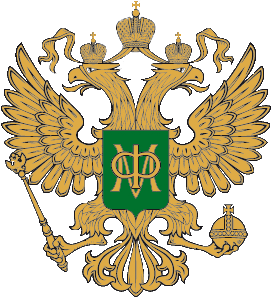 Новации в методологии разработки и реализации государственных программ Российской Федерации
2
Существующие недостатки системы государственных программ РФ
Низкое качество целеполагания и системы показателей:
избыточное количество показателей и отсутствие их иерархии  невозможность реальной оценки эффективности реализации госпрограмм и их структурных элементов;
отсутствие увязки мероприятий с конкретными результатами;
целевые показатели госпрограмм не всегда характеризуют конечные социально-экономические эффекты (вместо показателей устанавливаются непосредственные результаты).
Отсутствие системности при формировании перечня и структуры госпрограмм:
применение в ряде случаев ведомственного, а не функционального принципа формирования перечня госпрограмм  необходимость его корректировки при уточнении полномочий ФОИВ;
смешение проектных и процессных мероприятий в составе госпрограммы;
сочетание отраслевого и территориального принципа формирования госпрограмм.
Несовершенство формата госпрограмм, а также процедур их администрирования:
«перегруженность» утверждаемой части госпрограмм  необходимость внесения изменений в акт Правительства РФ при изменении любых параметров госпрограмм;
необоснованные требования к составу и детализации представляемых материалов при отсутствии в дальнейшем какого-либо использования подавляющего большинства содержащейся в них информации;
формирование госпрограмм и отчетности по ним в бумажном виде  трудоемкость формирования и сложность экспертизы;
сложность и длительность процедур формирования, внесения изменений, мониторинга, подготовки и представления отчетности о реализации госпрограмм.
Отсутствие механизмов координации с госпрограммами субъектов Российской Федерации и программами деятельности юридических лиц.
Отсутствие возможностей для перераспределения бюджетных ассигнований между мероприятиями госпрограммы в ходе исполнения бюджета  снижение оперативности принятия управленческих решений.
Планирование вне госпрограмм значительной части деятельности ФОИВ  отсутствие взаимной увязки целей, задач, индикаторов документов стратегического планирования, поручений Президента и Правительства РФ, иных плановых документов с госпрограммами как основным инструментом и источником средств их реализации.
3
Вклад проектной и процессной деятельности в достижение целей социально-экономического развития
Значения
показателей
Нацпроект
Федеральный проект
Федеральный проект
Федеральный проект
Проекты
Ведомственные проекты
Приоритетный 
проект
Федеральные целевые программы
Процессы
Процессные мероприятия
Годы
Проекты:
ограничены по срокам; приводят к уникальному результату и (или) качественному изменению процессов.
Процессы:
непрерывные или постоянно возобновляемые;реализуются в соответствии с устоявшимися процедурами.
[Speaker Notes: Национальные проекты – это не только те новые меры, которые мы должны сформулировать сейчас. Многие реализуемые мероприятия фактически и сейчас направлены на достижение целей национальных проектов. 
С точки зрения бюджета это означает, что нацпроекты – это не только 8 трлн. рублей дополнительных бюджетных ассигнований. Уже запланированные бюджетные расходы, соответствующие целям нацпроектов, оцениваются в объеме порядка 17,5 трлн. рублей на предстоящие 6 лет. Это тот ресурс, который должен быть учтен при формировании нацпроектов. При этом и многие ведомственные проекты и даже часть процессных мероприятий также могут рассматриваться как инструменты, направленные на эти же цели.


Примеры:
ожидаемая продолжительность жизни при рождении в Российской Федерации по итогам 2017 года составила 72,7 лет и за последние годы увеличивается ежегодно в среднем примерно на полгода. Нетрудно посчитать, что поступательное функционирование системы здравоохранения даже без новых проектов должно было обеспечить к 2024 году продолжительность жизни порядка 76 лет. В этой связи цель нацпроекта в здравоохранении – ускорение значения этого показателя еще как минимум на 2 года (до 78 лет, как определено Указом).]
Типы структурных элементов госпрограммы
Структура ГП и структура бюджетных расходов: текущая модель
Структура госпрограммы
Целевая статья
ХХ
код госпрограммы
Госпрограмма
Подпрограмма
(направление)
Подпрограмма (направление)
Х
код подпрограммы
Федеральный проект
Федеральный проект
Основное мероприятие
Ведомственный проект
GХ
код федерального проекта (НП)
ХХ
код основного мероприятия
ВЦП
Ведомственный проект
ХХХХХ
код направления расходов
...
...
...
...
результаты
результаты
Структура ГП и структура бюджетных расходов: целевая модель
Структура госпрограммы
Целевая статья
ХХ
код госпрограммы
Госпрограмма
Подпрограмма
(направление)
Подпрограмма
(направление)
Х
код типа структурного эл-та*
Проектная часть
Процессная часть
Комплекс процессных мероприятий
Ведомственный проект
Ведомственный проект
Федеральный проект
Федеральный проект (НП)
Комплекс процессных мероприятий
GХ
код федерального проекта (НП)
ХХ
код основного мероприятия
ХХХХХ
код направления расходов
ХХХХХ
код направления расходов
мероприятия(результаты)
мероприятия(результаты)
мероприятия(результаты)
мероприятия (результаты)
мероприятия(результаты)
мероприятия(результаты)
Понятийный аппарат
8
Система целеполагания госпрограмм
Показатели (=цели) госпрограммы (до 5)
Иные цели гос. политики
Национальные цели развития
Факторы достижения национальных целей развития
(Единый план достижения национальных целей развития РФ от 07.05.2019 № 4043п-П13)
Показатели процессных мероприятий
(необязательно)
Показатели федерального проекта (до 10)
Показатели ведомственного проекта (до 10)
Результаты
Результаты
Результаты
9
Подходы к формированию перечня госпрограмм, их соотношение между собой и с национальными проектами
государственные программы
отраслевые направления
межотраслевые направления
1
3
4
комплексные программы
2
3
- национальный проект (совокупность федеральных проектов).
В случае если мероприятие государственной программы относится также к сфере реализации комплексной (межотраслевой) программы, то управленческие решения в отношении него принимаются с учетом «правила двух ключей» при участии ответственного исполнителя комплексной программы.
Управление федеральным проектом, входящим в состав национального проекта, осуществляется органами управления проектной деятельностью по национальным проектам с учетом «правила двух ключей» при участии ответственного исполнителя соответствующей государственной программы, а при необходимости также ответственного исполнителя комплексной программы.
Государственная программа: новая система управления
Правительство РФ
(утверждение, не НПА!!!)

Управляющий совет госпрограммы
(корректировка)
Управляющий совет госпрограммы
ФОИВ
Правительство РФ
(НПА)
Государственная программа
Стратегические приоритеты госпрограммы
+
нормативное обеспечение (правила предоставления субсидий, перечни объектов и т.п.)
Паспорт госпрограммы


(показатели, структура, параметры фин. обеспечения в разрезе структурных элементов)
Паспорт федерального проекта
Рабочий план федерального проекта
ФОИВ
Паспорт ведомственного проекта
План реализации ведомственного проекта
=
+
+
ФОИВ
Паспорт комплекса процессных мероприятий (включая план его реализации)
ВСЕ ДОКУМЕНТЫ И МАТЕРИАЛЫ ФОРМИРУЮТСЯ В ЭЛЕКТРОННОМ ВИДЕ В ГИИС «ЭЛЕКТРОННЫЙ БЮДЖЕТ»
ПРИМЕНЕНИЕ ТИПОВ РЕЗУЛЬТАТОВ ПРОЕКТОВ И СТАНДАРТИЗИРОВАННЫХ КОНТРОЛЬНЫХ ТОЧЕК
ТИПЫ РЕЗУЛЬТАТЫ
Тип результата - обобщенный результат, не содержащий специфики проекта

ПЕРЕЧЕНЬ ТИПОВ РЕЗУЛЬТАТОВ
Строительство (реконструкция, техническое перевооружение, приобретение) объекта недвижимого имущества
Оказание услуг (выполнение работ)
Создание (реорганизация) организации (структурного подразделения)
Проведение образовательных мероприятий
Принятие нормативного правового (правового) акта
Утверждение документа
Проведение массовых мероприятий
Создание (развитие) информационно-телекоммуникационного сервиса (информационной системы)
Благоустройство территории, ремонт объектов недвижимого имущества
Проведение информационно-коммуникационной кампании
Обеспечение реализации федерального проекта (результата федерального проекта)
Проведение научно-исследовательских (опытно-конструкторских) работ, реализация проекта внедрения новой информационной технологии
Создание Российской промышленной зоны за рубежом
Приобретение товаров, работ, услуг
 Обеспечено привлечение квалифицированных кадров
СПЕЦИАЛЬНЫЕ
КОНТРОЛЬНЫЕ ТОЧКИ
ОБЕСПЕЧИВАЮЩИЕ 
КОНТРОЛЬНЫЕ ТОЧКИ
В ЦЕЛЯХ ОРГАНИЗАЦИИ ЭФФЕКТИВНОГО МОНИТОРИНГА РЕАЛИЗАЦИИ ПРОЕКТОВ УТВЕРЖДЕНЫ СТАНДАРТИЗИРОВАННЫЕ КОНТРОЛЬНЫЕ ТОЧКИ, КОТОРЫЕ ВКЛЮЧАЮТСЯ В ПЛАН РЕАЛИЗАЦИИ ПРОЕКТА
Организация взаимодействия с субъектами Российской Федерации
Модель II (управление результатами)
Модель III (комбинированная)
Модель I (управление целями)
Госпрограмма + структурные элементы
Госпрограмма + структурные элементы
Госпрограмма + структурные элементы
СРФ1
СРФ1
СРФ1
СРФ1
СРФ1
СРФ1
СРФ1
СРФ1
СРФ1
СРФ1
СРФ2
СРФ2
СРФ2
СРФ2
СРФ2
СРФ2
СРФ2
СРФ2
СРФ2
СРФ2
СРФ3
СРФ3
СРФ3
СРФ3
СРФ3
СРФ3
СРФ3
СРФ3
СРФ3
СРФ3
Цель 2 (федеральная)
Цель 2 (федеральная)
Цель 1
Цель 1
Цель 4
Цель 3
Цель 3
Цель 1
Цель 2
Результат 2 (федеральный)
Результат 1
Результат 1 (федеральный)
Результат 2 (федеральный)
Результат 1
Результат 2
СРФ4
СРФ4
СРФ4
СРФ4
СРФ4
СРФ4
СРФ4
СРФ4
СРФ4
СРФ4
Параметры госпрограмм
…
…
…
…
…
…
…
…
…
…
распределение по СРФ
распределение по СРФ
распределение по СРФ
распределение по СРФ
распределение по СРФ
распределение по СРФ
распределение по СРФ
Соглашение о достижении целей
Соглашение о достижении целей
Соглашение о достижении целей
Соглашение о предоставлении субсидии
Соглашение о предо-ставлении субсидии
Соглашение о предо-ставлении субсидии
Механизм согласования нефинансовых параметров ГП СРФ
значения результата по годам, отчетность
значения результата по годам, отчетность
значения результата по годам, отчетность
значения целей по годам, отчетность
значения целей по годам, отчетность
значения целей по годам, отчетность
Ц1
Ц3
Ц3
Ц1
Ц4
Соглашение о предоставлении гранта
Соглашение о предоставлении гранта
Механизм согласования параметров фин. поддержки
объем гранта, условия его использования, отчетность
объем гранта, условия его использования, отчетность
объем субсидии, условия ее использования, отчетность
объем субсидии, условия ее использования, отчетность
объем субсидии, условия ее использования, отчетность
12